TRƯỜNG TIỂU HỌC NGỌC LÂM
Môn: Đạo đức
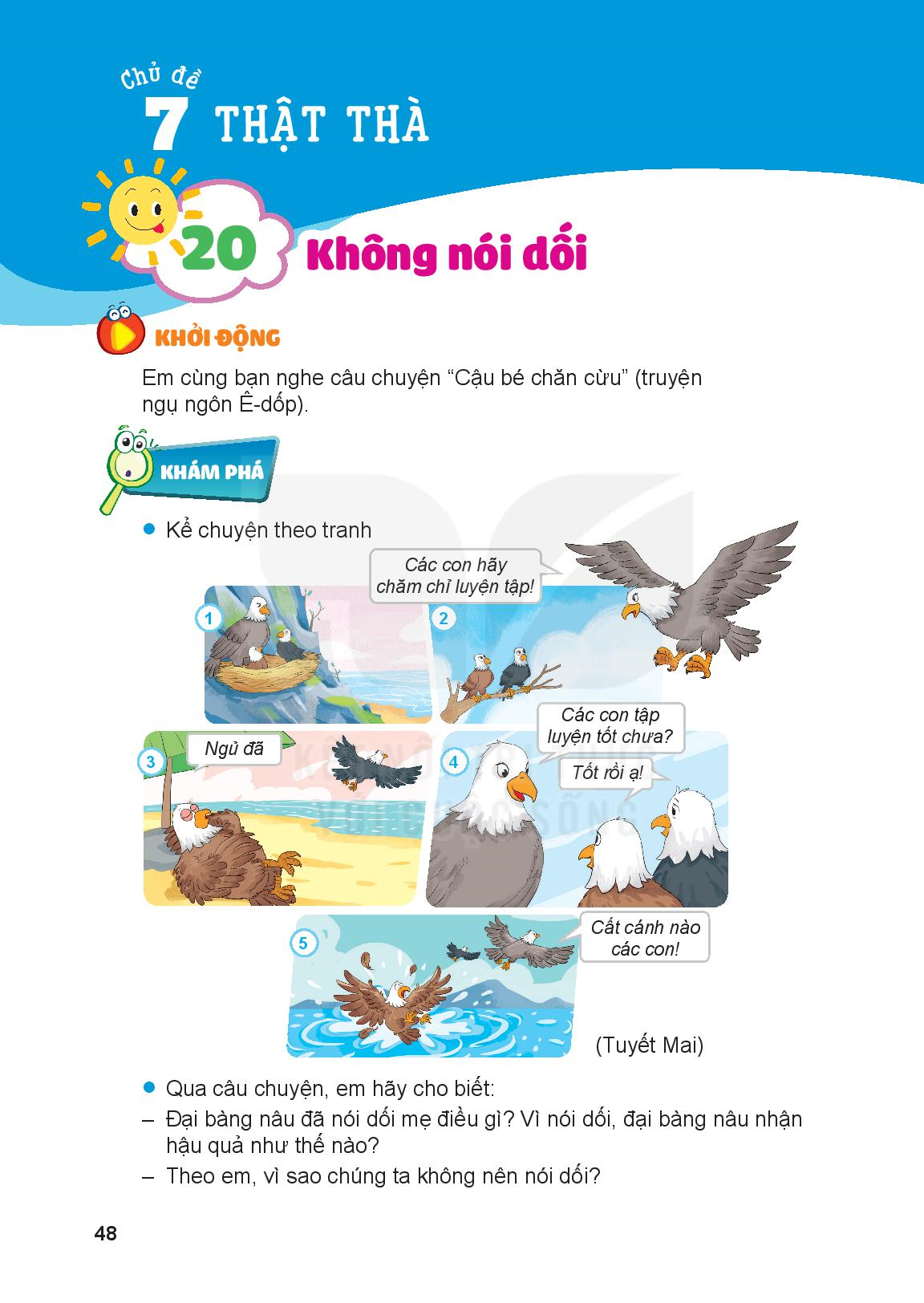 Giáo viên: Đỗ Thị Kiều Hoa
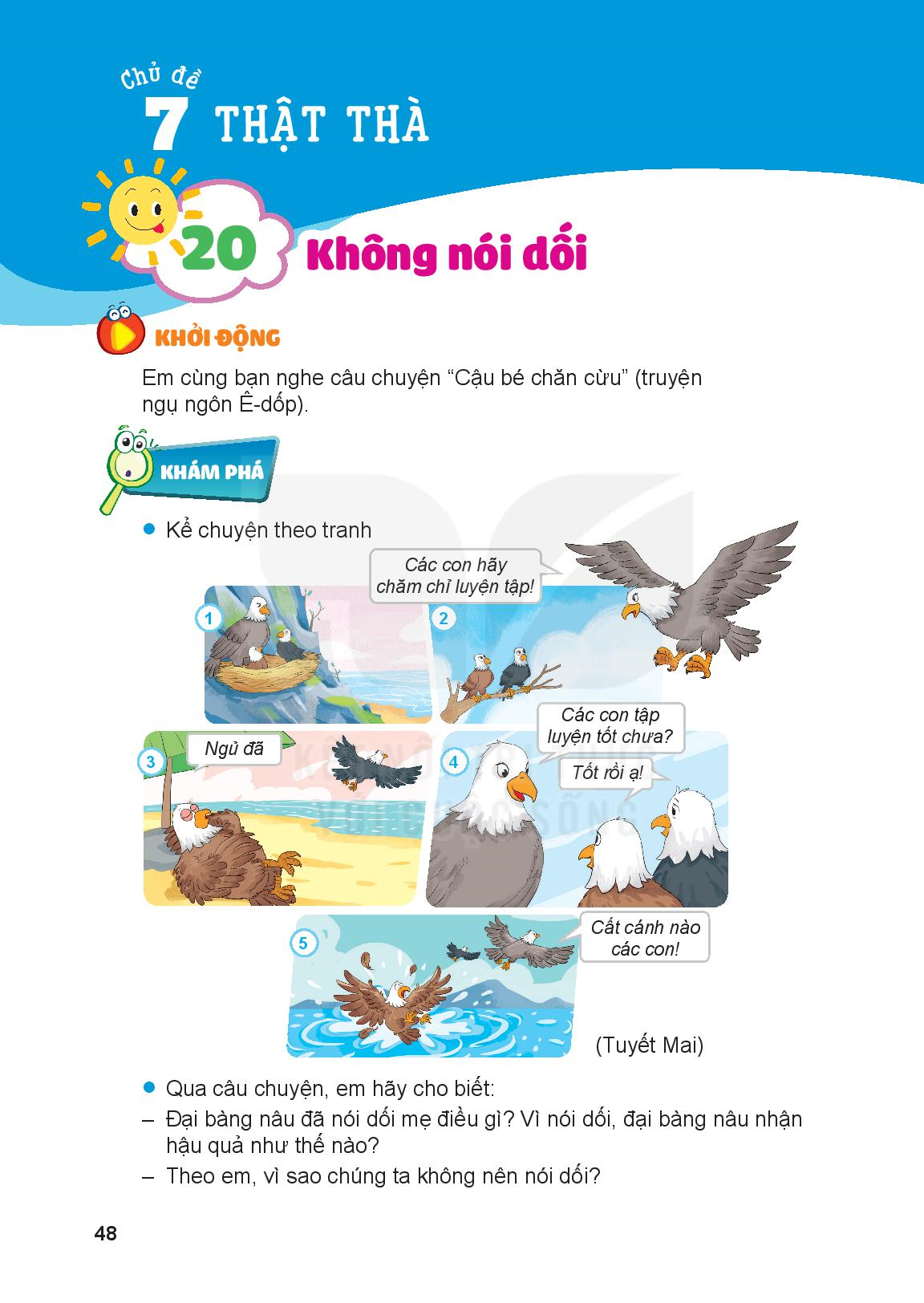 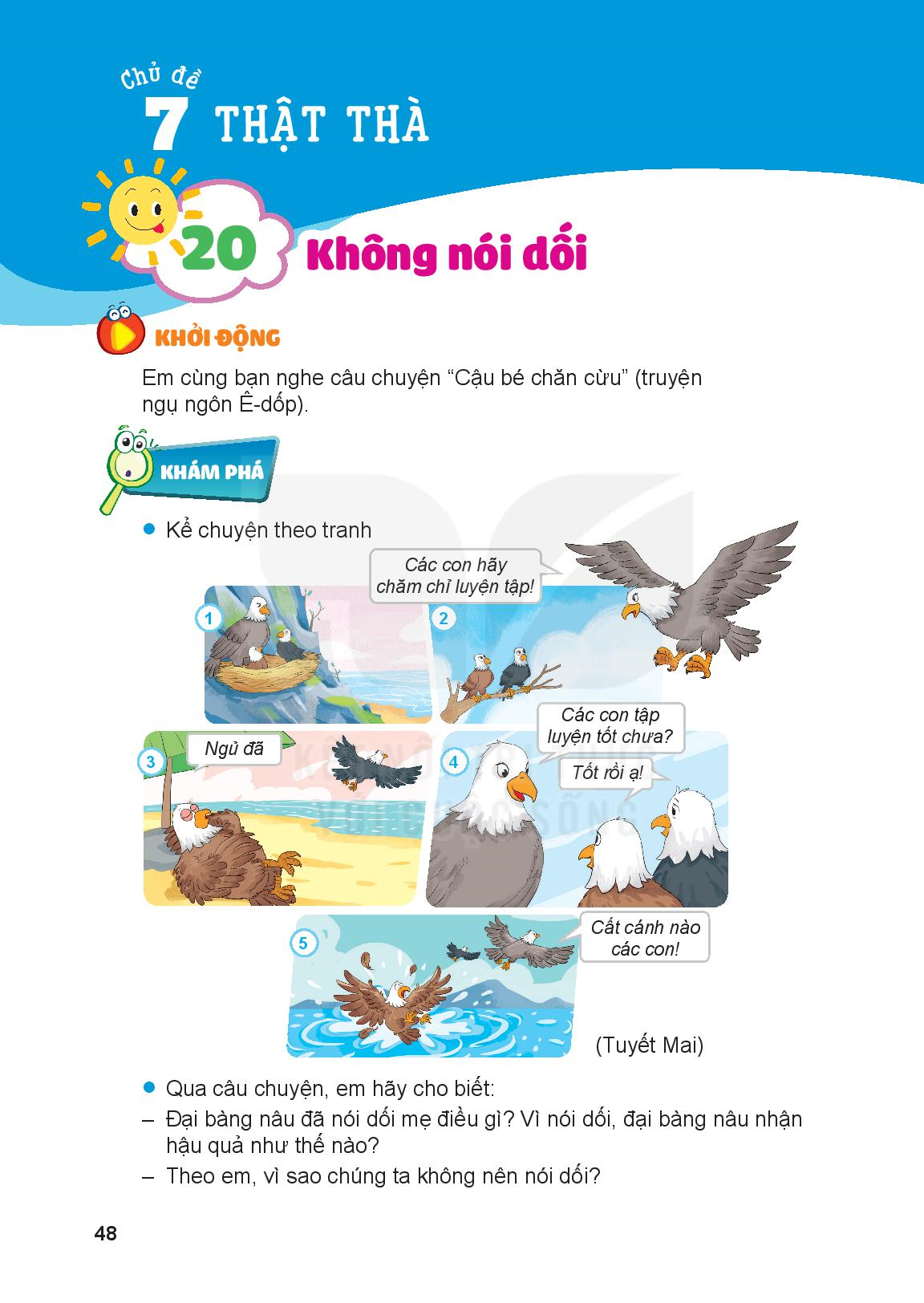 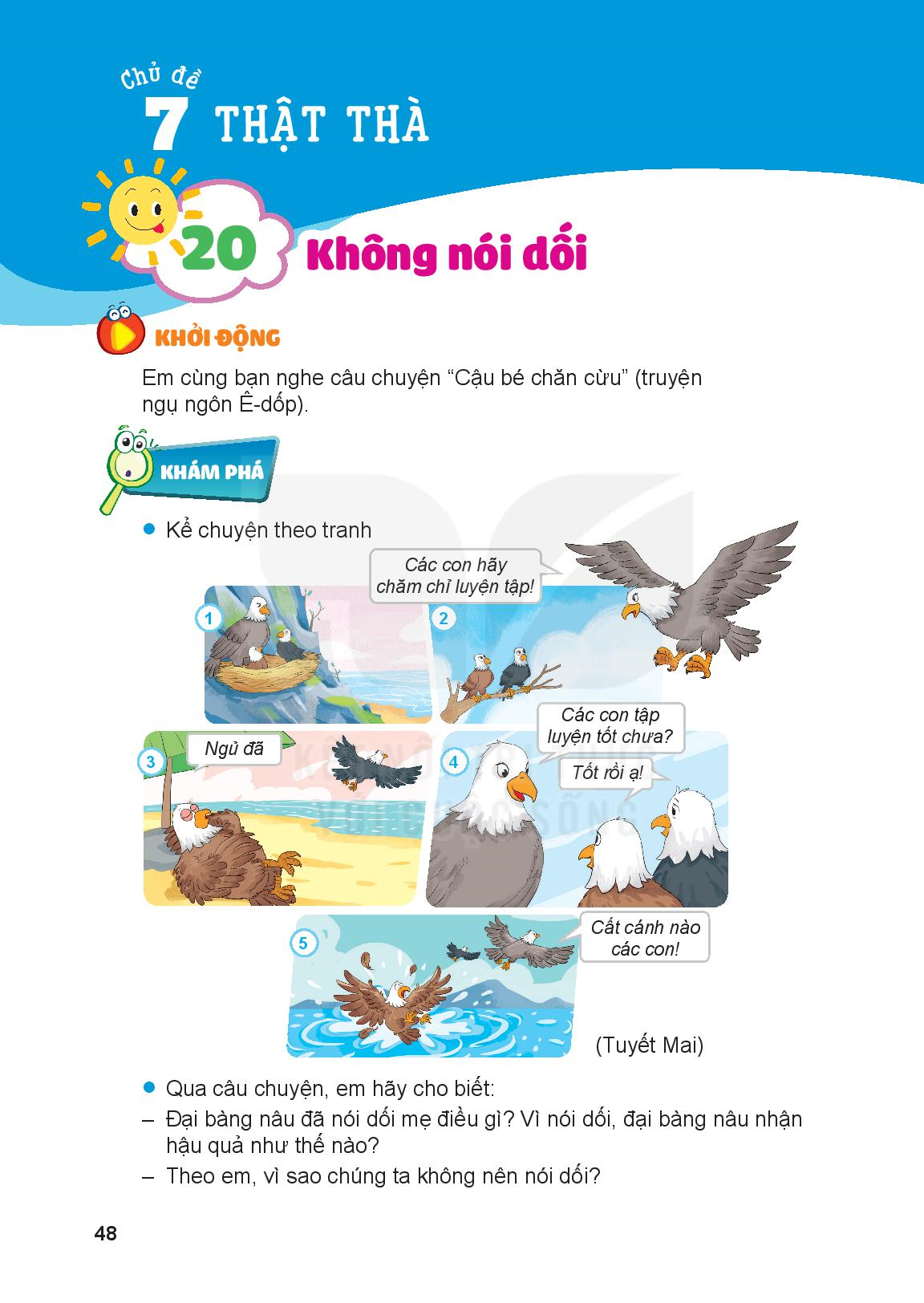 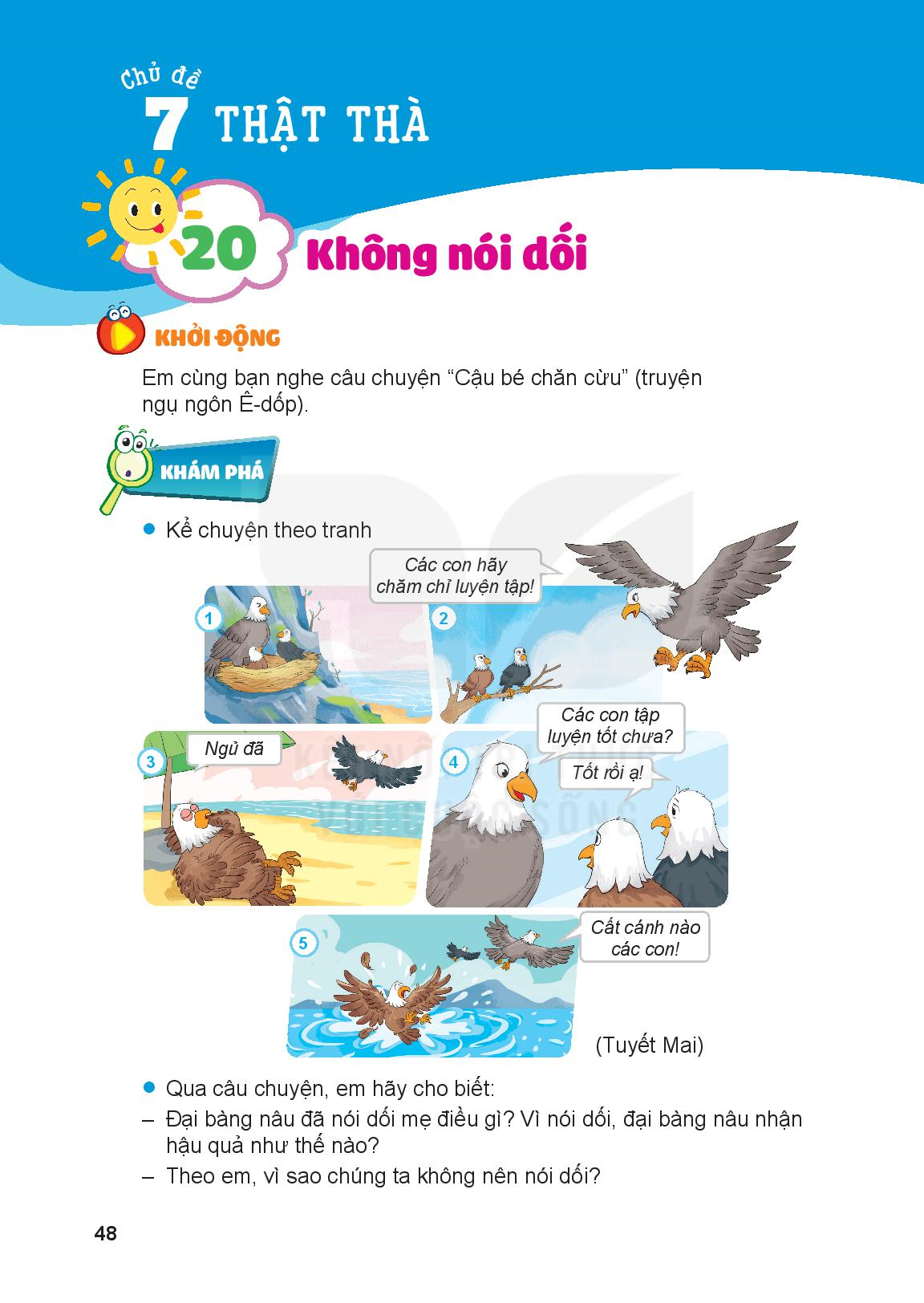 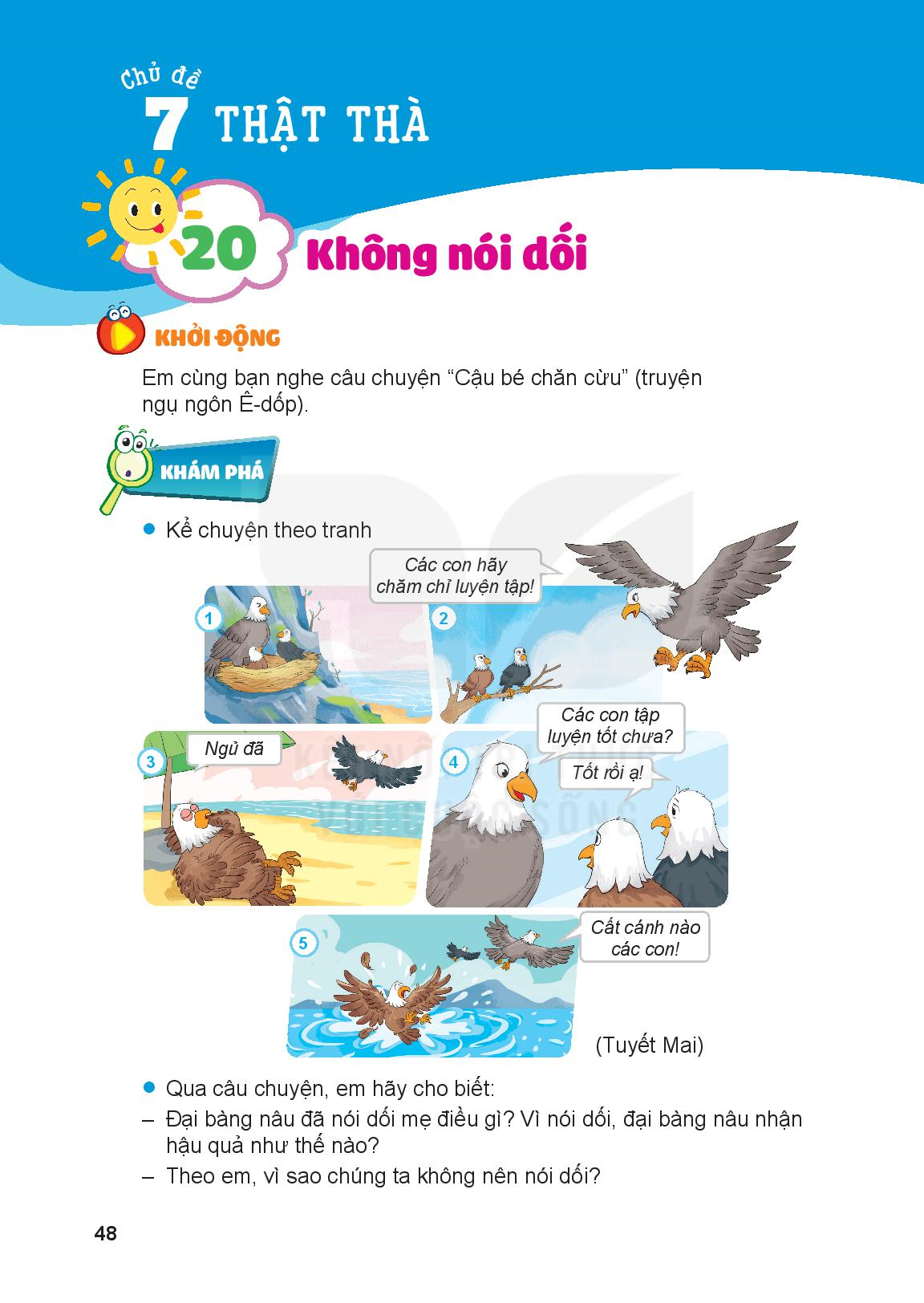 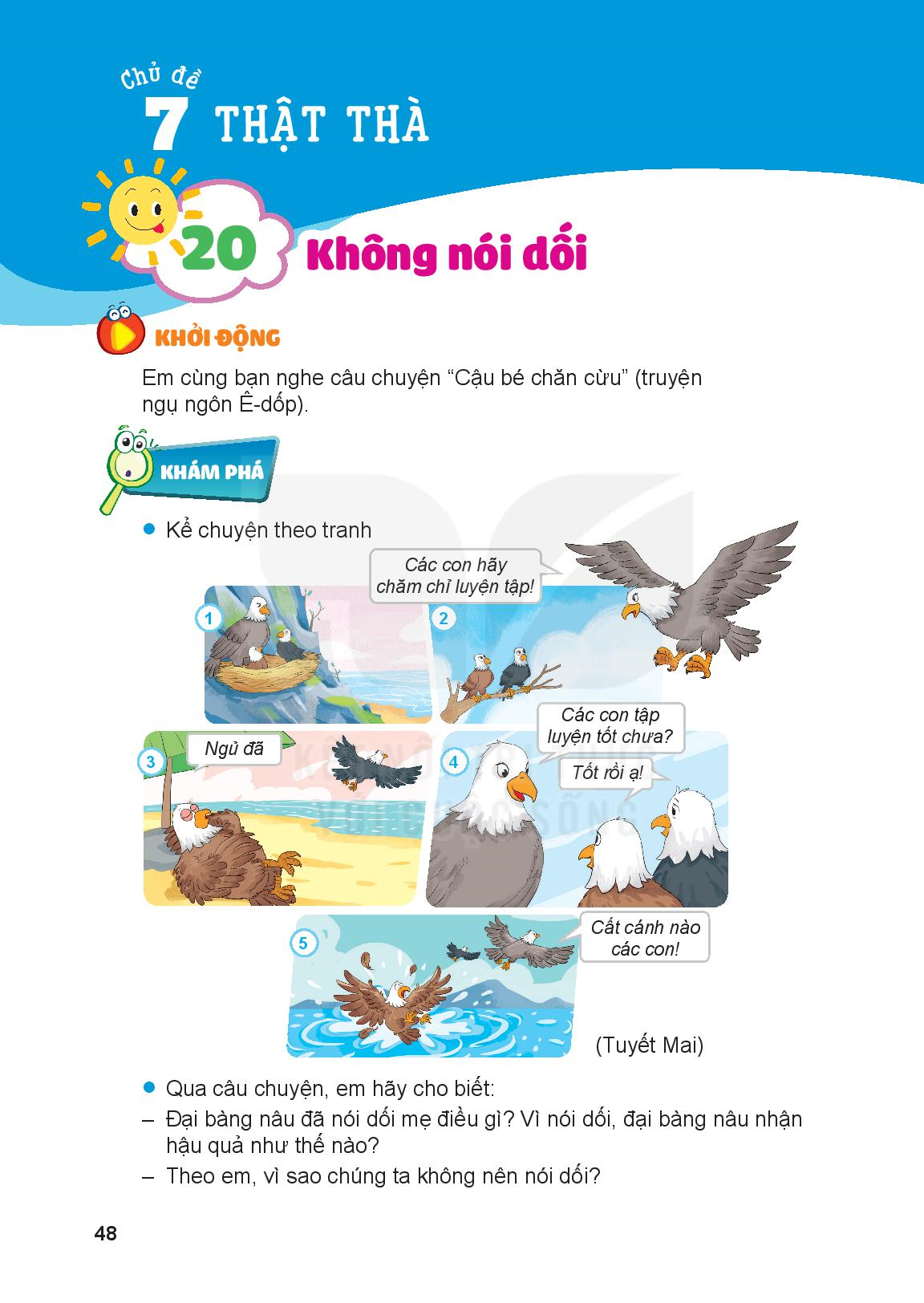 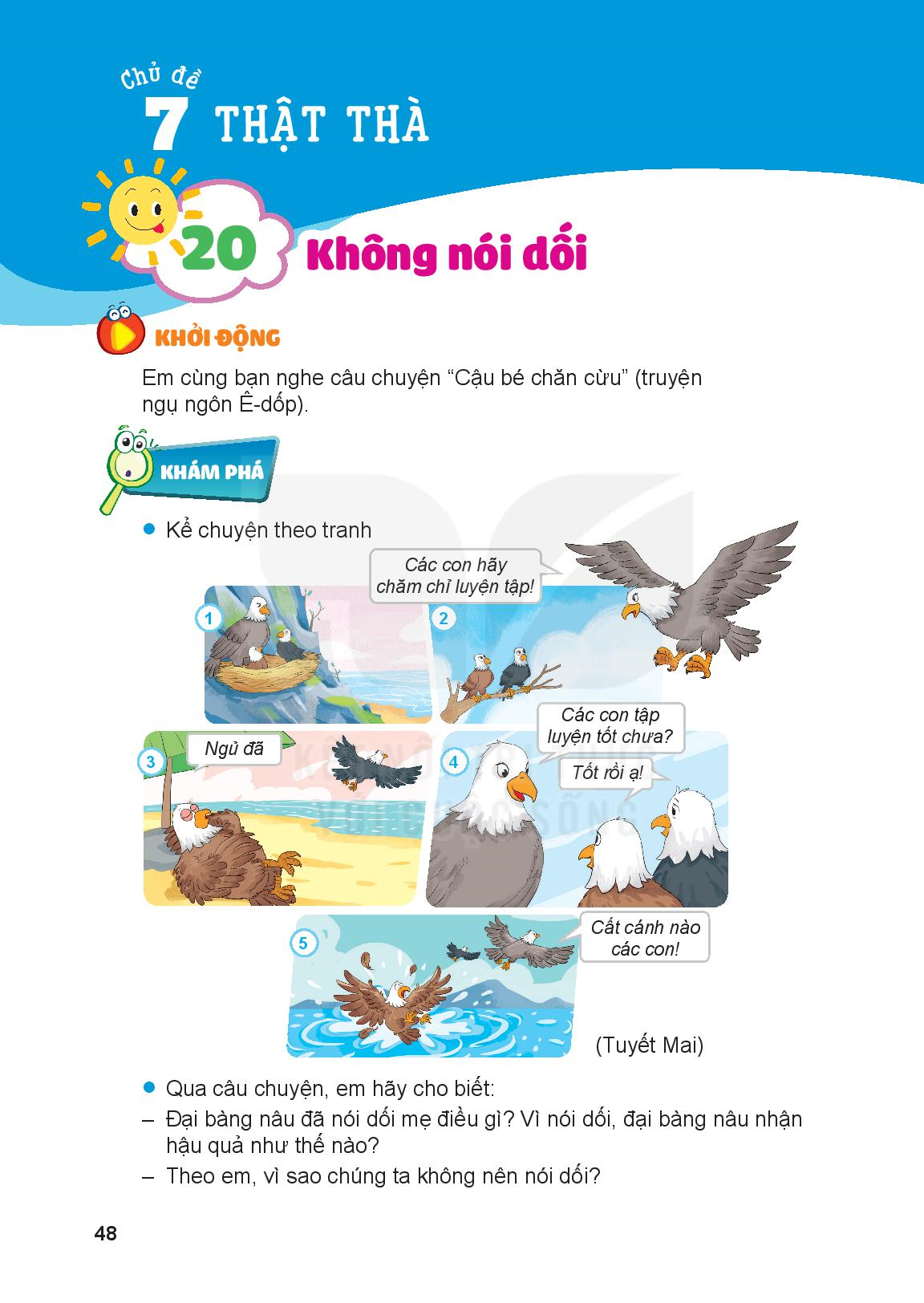 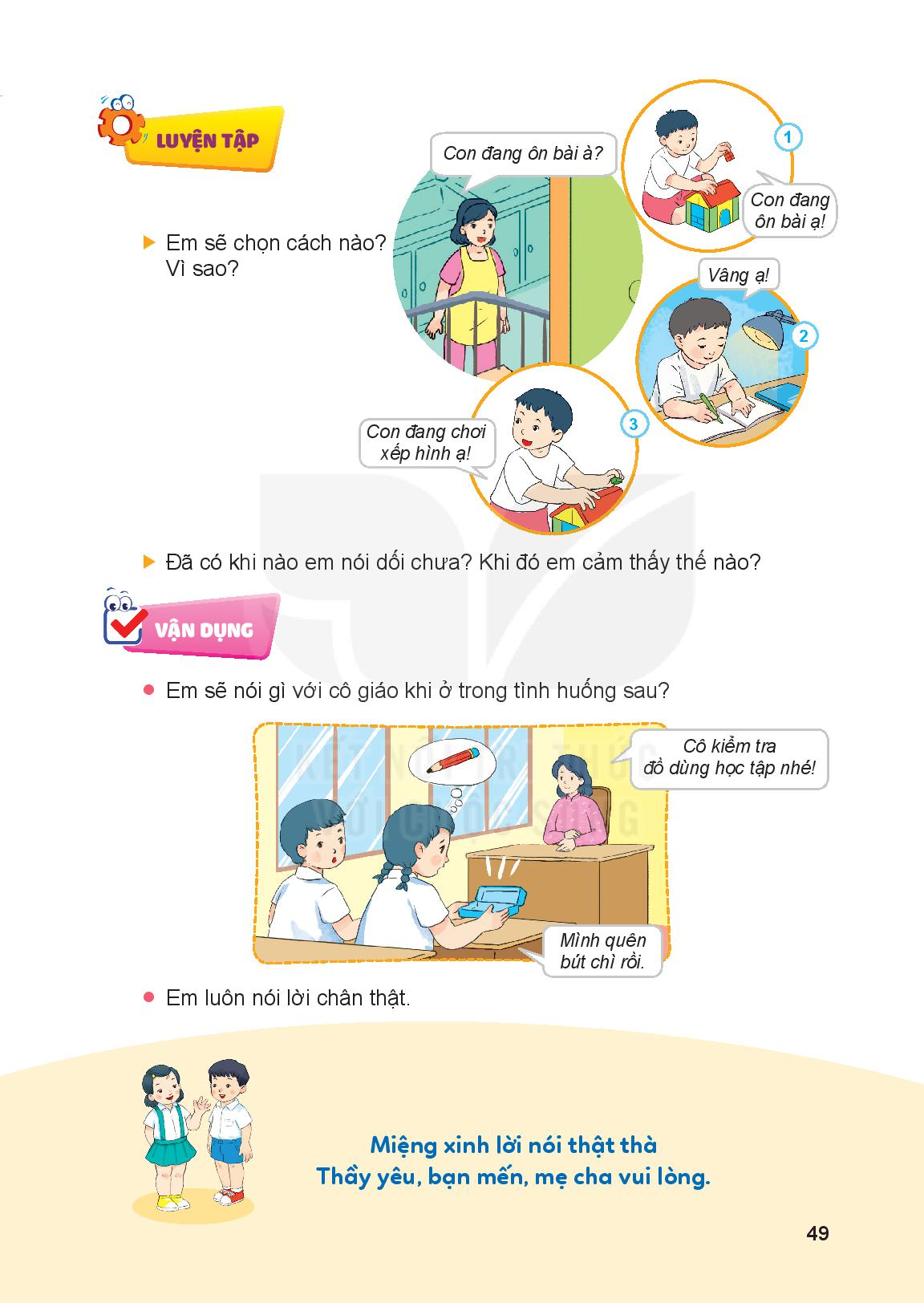 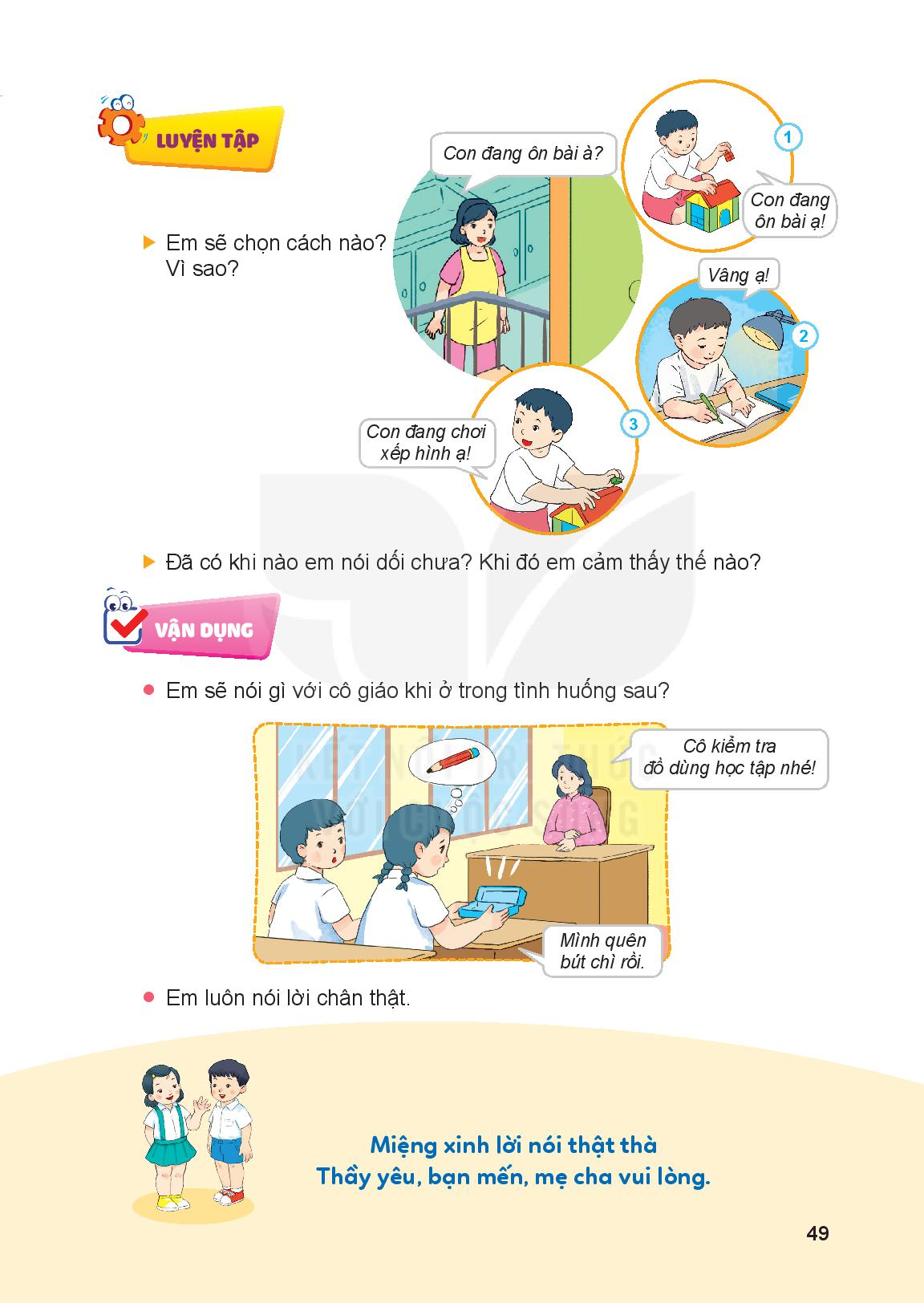 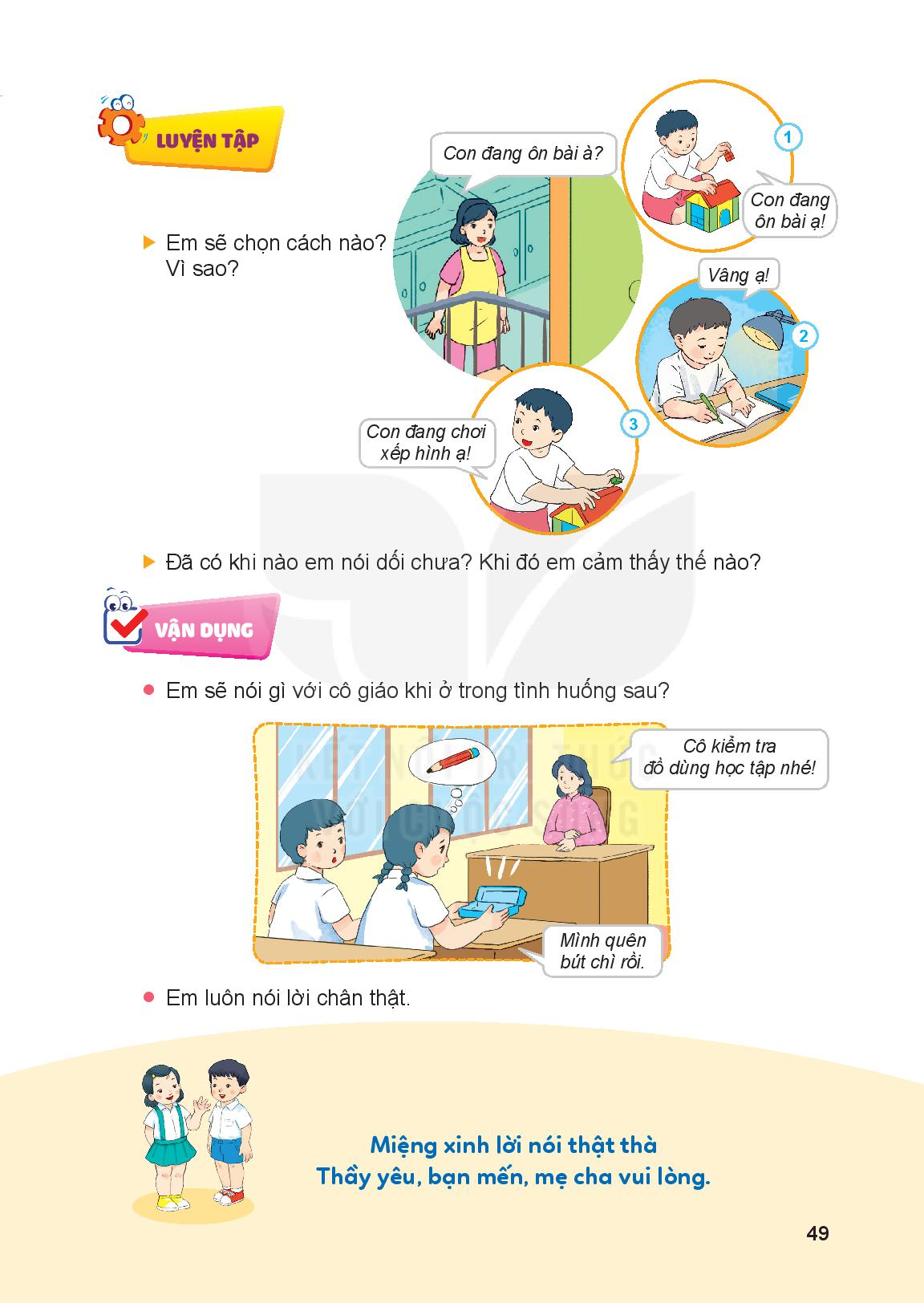